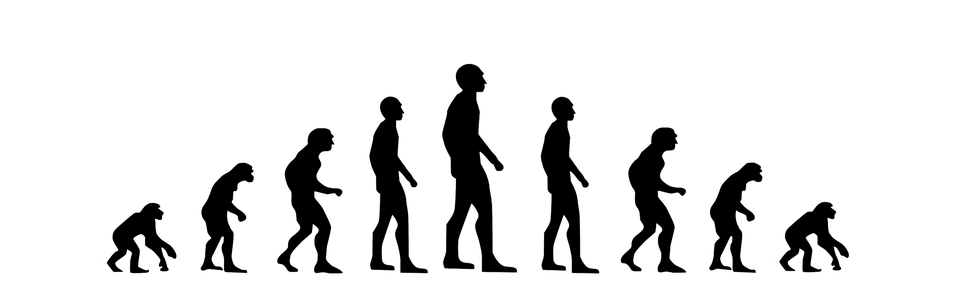 ONTWIKKELINGS-
PYCHOLOGIE: Schoolkind 1
Kwart over zeven op zondagmorgen Hoor ik een stem die heel zachtjes aan me vraagtBen je al wakker pap?Kom je gezellig mee naar beneden?Moet je straks werken of ben je vrij vandaag?En ga je dan even met mij op stap?
Marco Borsato (2008)
‹#›
1.
Doel
Aan het einde van de les, kan de student benoemen welke ontwikkeling een schoolking (1) doormaakt op de verschillende ontwikkelingsgebieden.
‹#›
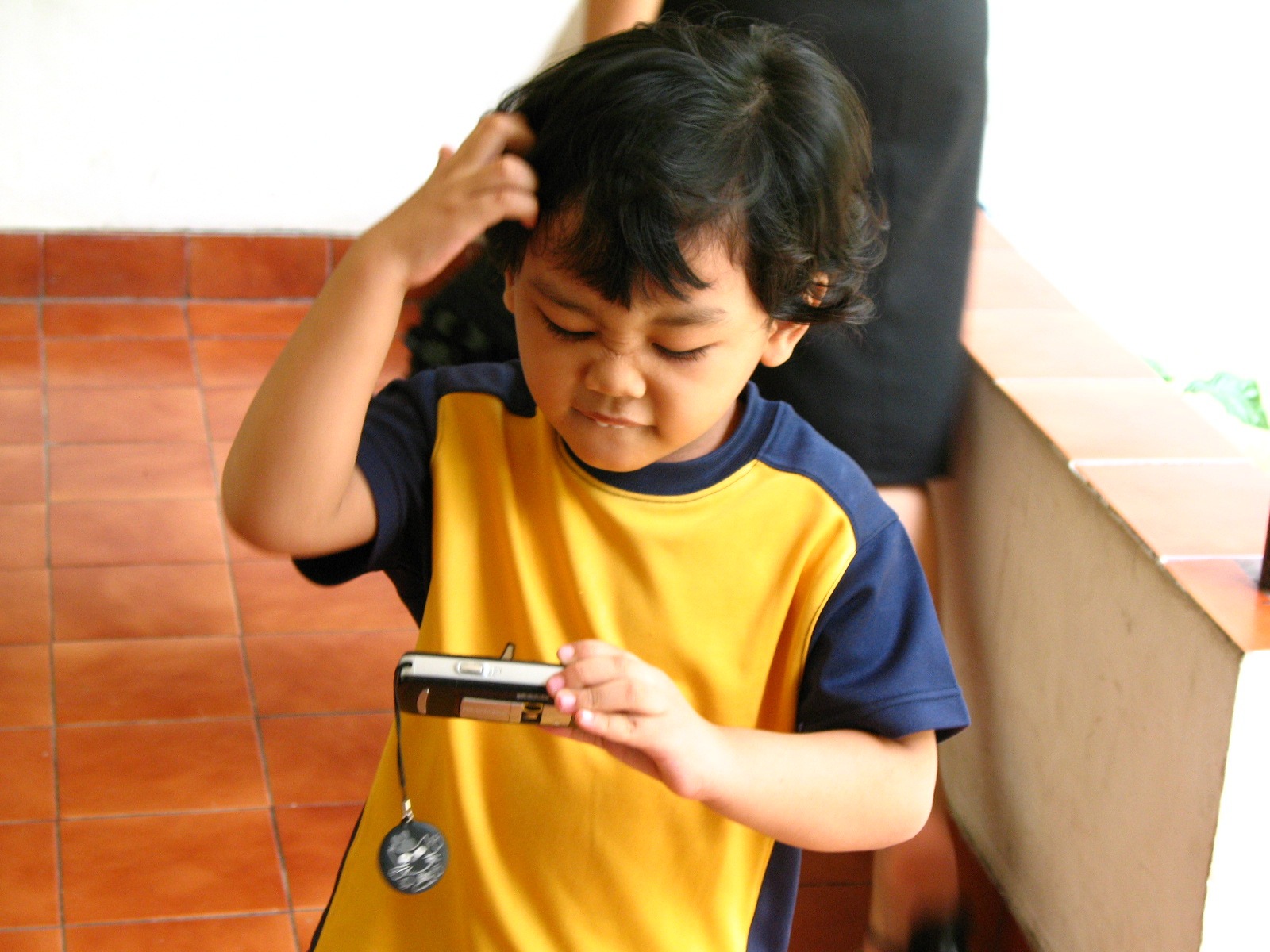 Inhoud
Cognitieve ontwikkeling
Sociaal-emotionele ontwikkeling
Seksuele ontwikkeling
Sensomotorische ontwikkeling
Creatief-expressieve ontwikkeling
Taalontwikkeling
‹#›
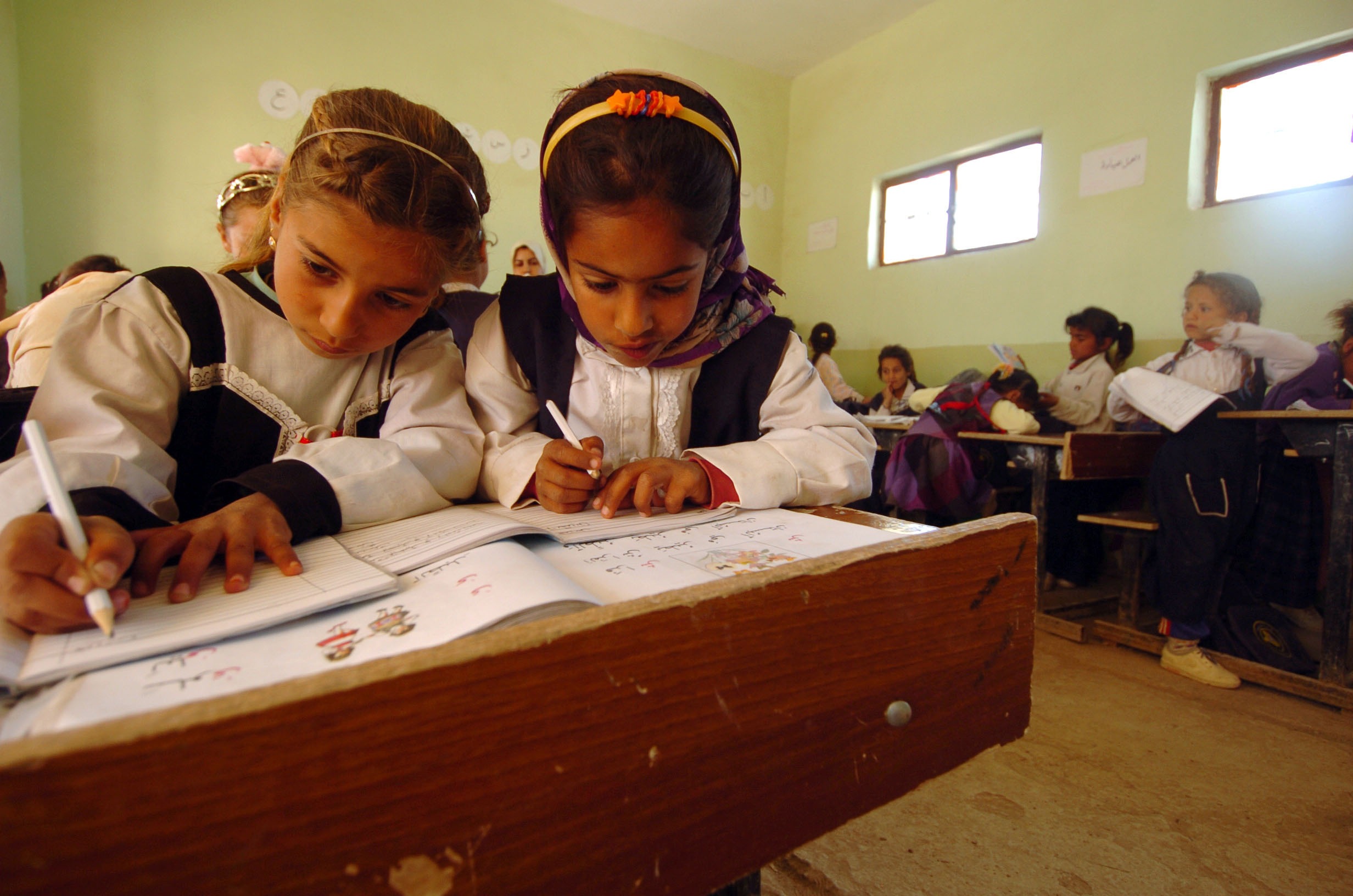 Cognitieve ontwikkeling
Concreet – operationele fase: kan zich steeds beter verwoorden
kan abstract denken
Wat is waar en niet waar, gericht op werkelijkheid
Geheugenontwikkeling
Interesse in feiten, constructies en technieken
Oorzaak en gevolg
‹#›
[Speaker Notes: Concreet – operationele fase: hij kan zich steeds beter verwoorden: kan abstract denken => Hij kan nadenken over dingen die niet direct waarneembaar is. (hoeft het niet perse voor zich te zien)
Wat is waar en niet waar: Willen weten hoe het in de werkelijkheid is, verliezen in deze periode het geloof in sinterklaas, veel vragen stellen en nadenken.
Geheugenontwikkeling: Ze leren lezen en rekenen.  Ze gaan steeds logischer denken (voorbeeld flessen water, dikke en dunne fles) Rond 7 jaar kan een kind meer onthouden.
Interesse in feiten, constructies en technieken: veel lego, knex
Oorzaak en gevolg: spelregels zijn belangrijk. Een spel kan alleen gespeeld worden als er duidelijke regels zijn.]
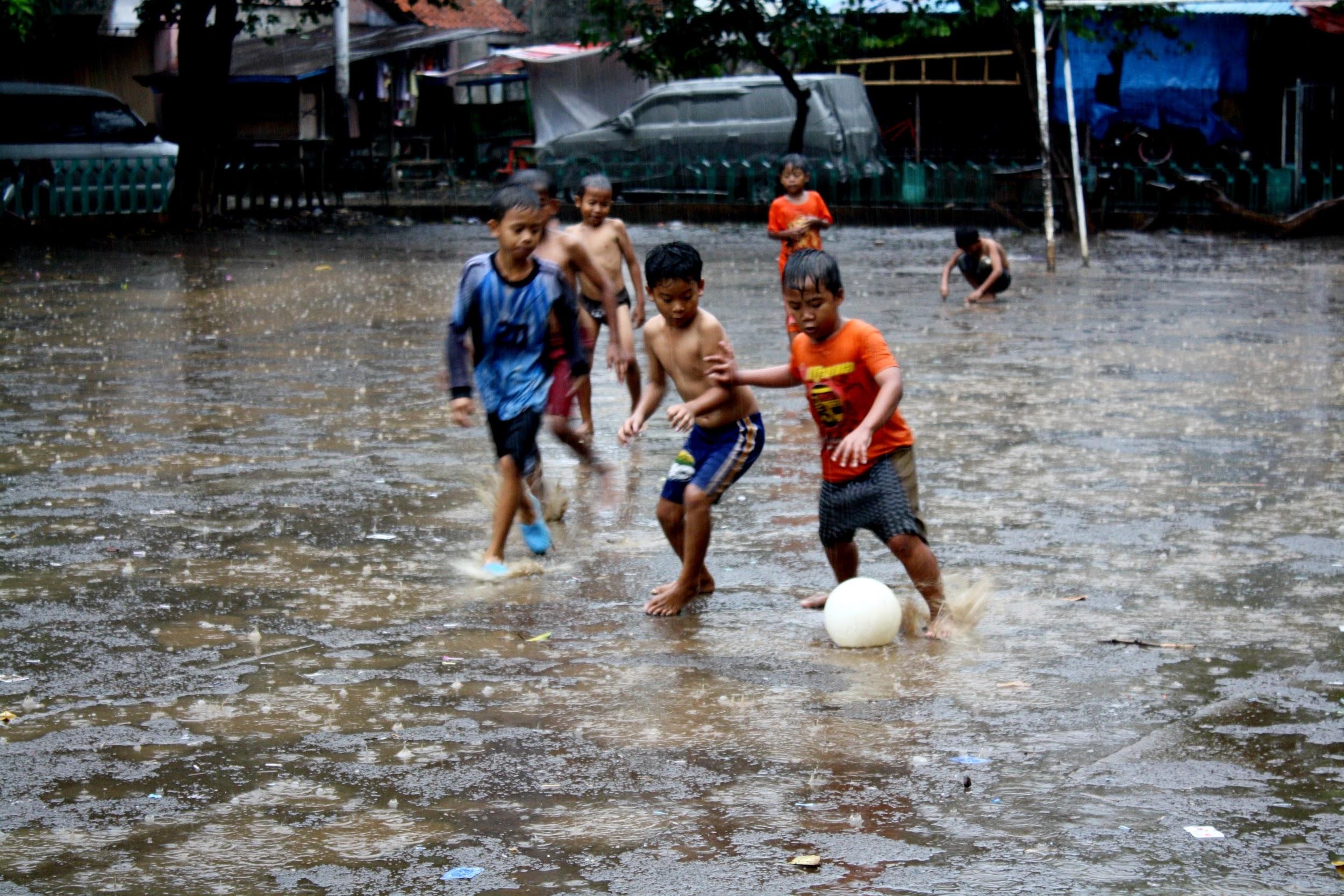 SOCIAAL – EMOTIONELE ONTWIKKELING
Groepsvorming en vriendschappen
Sociale vaardigheden
Gericht op eigen sekse
Vriendschapsverbanden
clubs, verenigingen
Prestatiegericht
Groeiend empathisch vermogen
inlevingsvermogen, ontwikkelen meer emoties
Coping
Agressief gedrag: belonen en straffen
‹#›
[Speaker Notes: Groepsvorming en vriendschappen: richt zich op leeftijdsgenootjes. Vriendschappen zijn vaak van korte duur. Groepsregels worden zichtbaar en rolverdeling binnen een groep. Aanpassen aan de groep.
Sociale vaardigheden: de groep is een ideale oefensituatie. Ze moeten met elkaar kunnen spelen en spelregels worden gemaakt. Een strakke leiding en duidelijke grenzen zijn belangrijk. Het kind leert delen en overleggen.
Gericht op eigen sekse: jongens spelen met jongens en meisjes met meisjes. Ze verkennen elkaar door op afstand plezier met en over elkaar te maken.
Vriendschapsverbanden: clubs, verenigingen worden belangrijk. Ze maken ook eigen clubjes met duidelijke spelregels. Doet een groot beroep op je sociale vaardigheden.
Prestatiegericht: competitiespelletjes, bijvoorbeeld knikkeren. Ze kunnen moeilijk tegen hun verlies. Regels van de scheidsrechter zijn belangrijk. Qua leren hebben ze veel behoefte aan erkenning en waardering. Heeft veel invloed op leergierigheid.
Groeiend empathisch vermogen: inlevingsvermogen: maar ze experimenteren ook met de emoties: nog niet echt pesten – roddelen om te kijken hoe dat werkt – Kinderen van deze leeftijd ontwikkelen meer emoties. Kan ze juist verbergen/terughoudend zijn, meer angstgevoelens, dromen, zien wat ze allemaal te wachten staat/wat gaat mij overkomen?
Coping: leert om verschillende en ook moeilijkere situaties aan te kunnen, krijgt grip op zijn leven. 2 strategieën: aanpakken van problemen of omzeilen van problemen.
Agressief gedrag: belonen en straffen: positief stimuleren van gewenst gedrag is belangrijk. Niet alle deskundigen zijn het daarover eens. Kinderen die veel agressieve filmpjes kijken kunnen sneller agressief gedrag vertonen zoals pesten, vechten en schelden.
FILMPJE: gaat over opvoeden, straffen en belonen etc.]
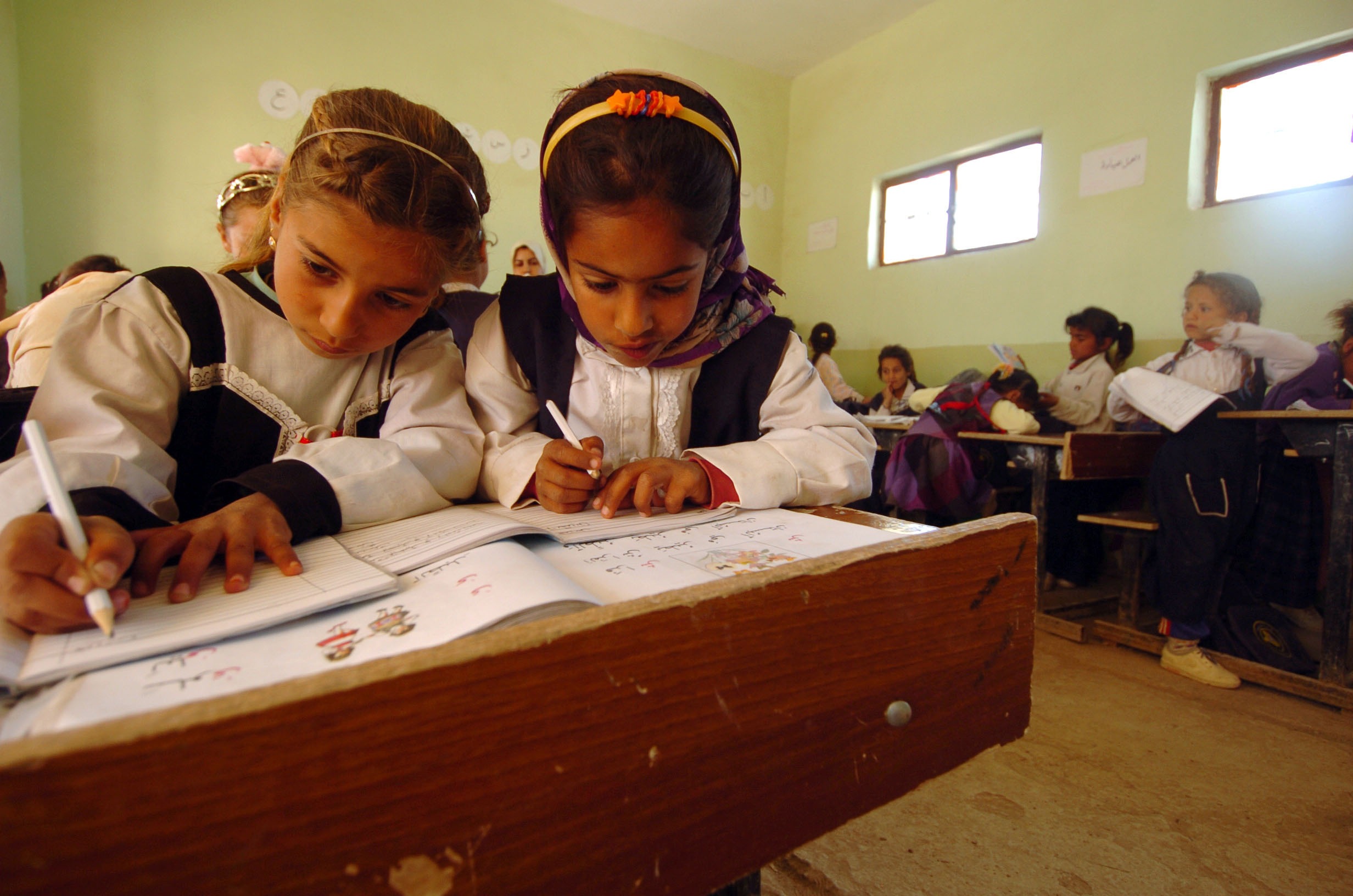 Seksuele ontwikkeling
Scheiding jongens – meisjes
kritiek op andere geslacht
Preuts
Latente fase
wel aanwezig, maar op de achtergrond
‹#›
[Speaker Notes: Scheiding jongens – meisjes; meisjes zijn aanstellers en jongens zijn stom. Kritiek op andere geslacht
Preuts: gescheiden douchen etc.
Latente fase: seksuele ontwikkeling is wel aanwezig, maar op de achtergrond: ze zijn te druk met andere dingen bezig]
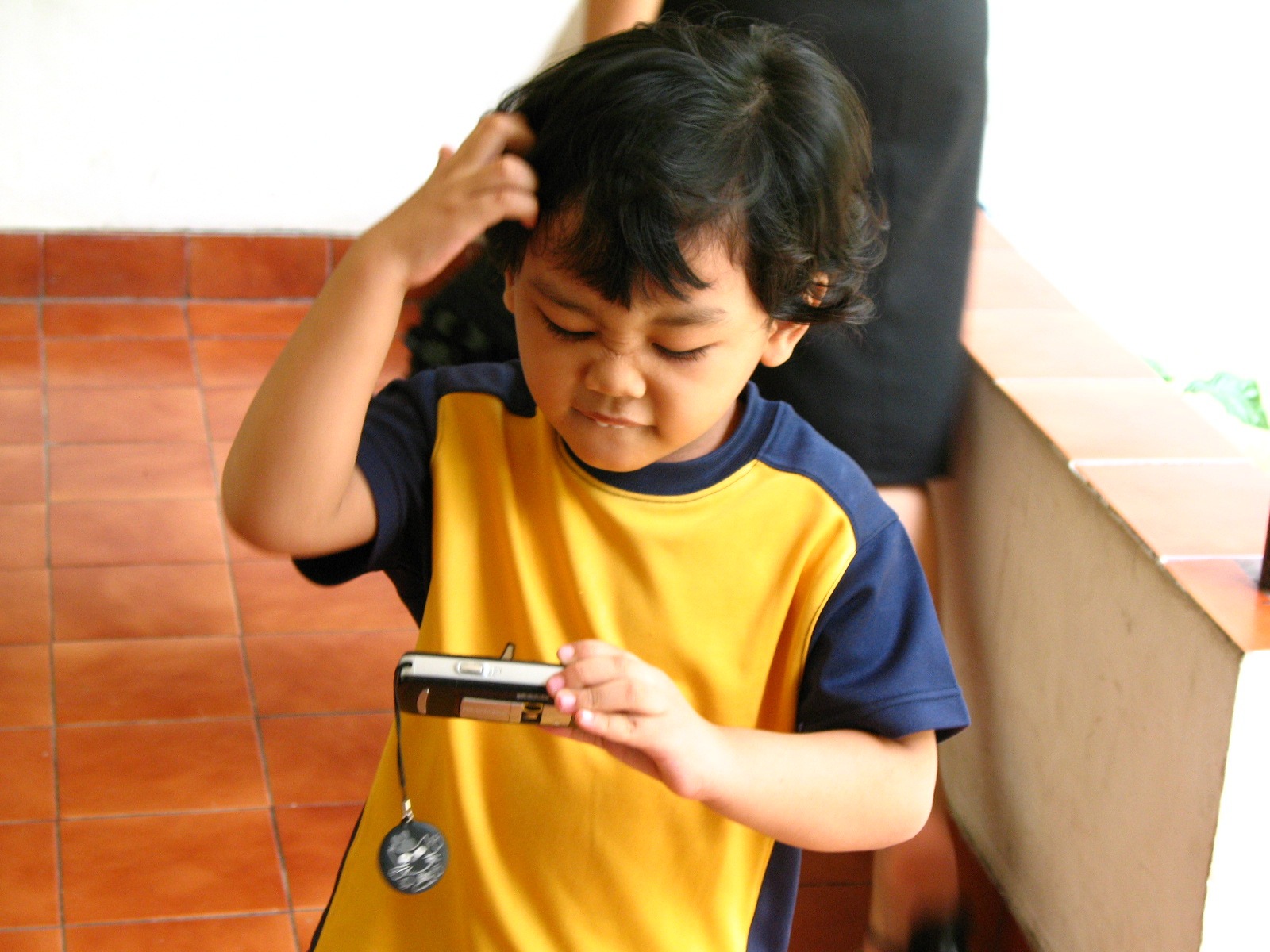 SENSOMOTORISCHE ONTWIKKELING
Snelle groei
Lichaam meer in proportie
Betere coördinatie: sierlijkheid
Grove motoriek: sterker
Fijne motoriek: schrijven
‹#›
[Speaker Notes: Snelle groei: 5 tot 6 cm per jaar. Jongens en meisjes ongeveer even lang
Lichaam meer in proportie: armen, romp en benen worden langer. Hoofd lijkt minder groot.
Betere coördinatie: sierlijkheid, kinderen worden sterker, kinderen worden nog wel snel moe, maar het uithoudingsvermogen groeit.
Grove motoriek: sterker, gaan bomen klimmen, stoeien, rennen, touwtje springen. Lang stilzitten is nog moeilijk, dus speelkwartier is erg belangrijk
Fijne motoriek: schrijven
FILMPJE GAAT OVER SCHRIJVEN: APP OM LETTERS TE LEREN/FIJNE MOTORIEK]
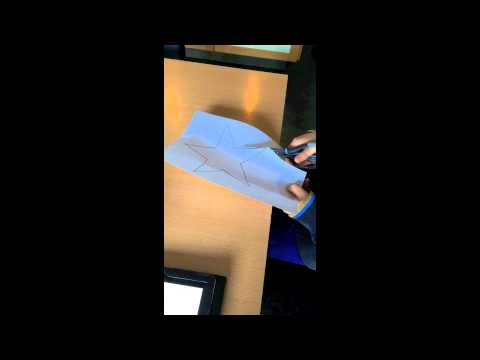 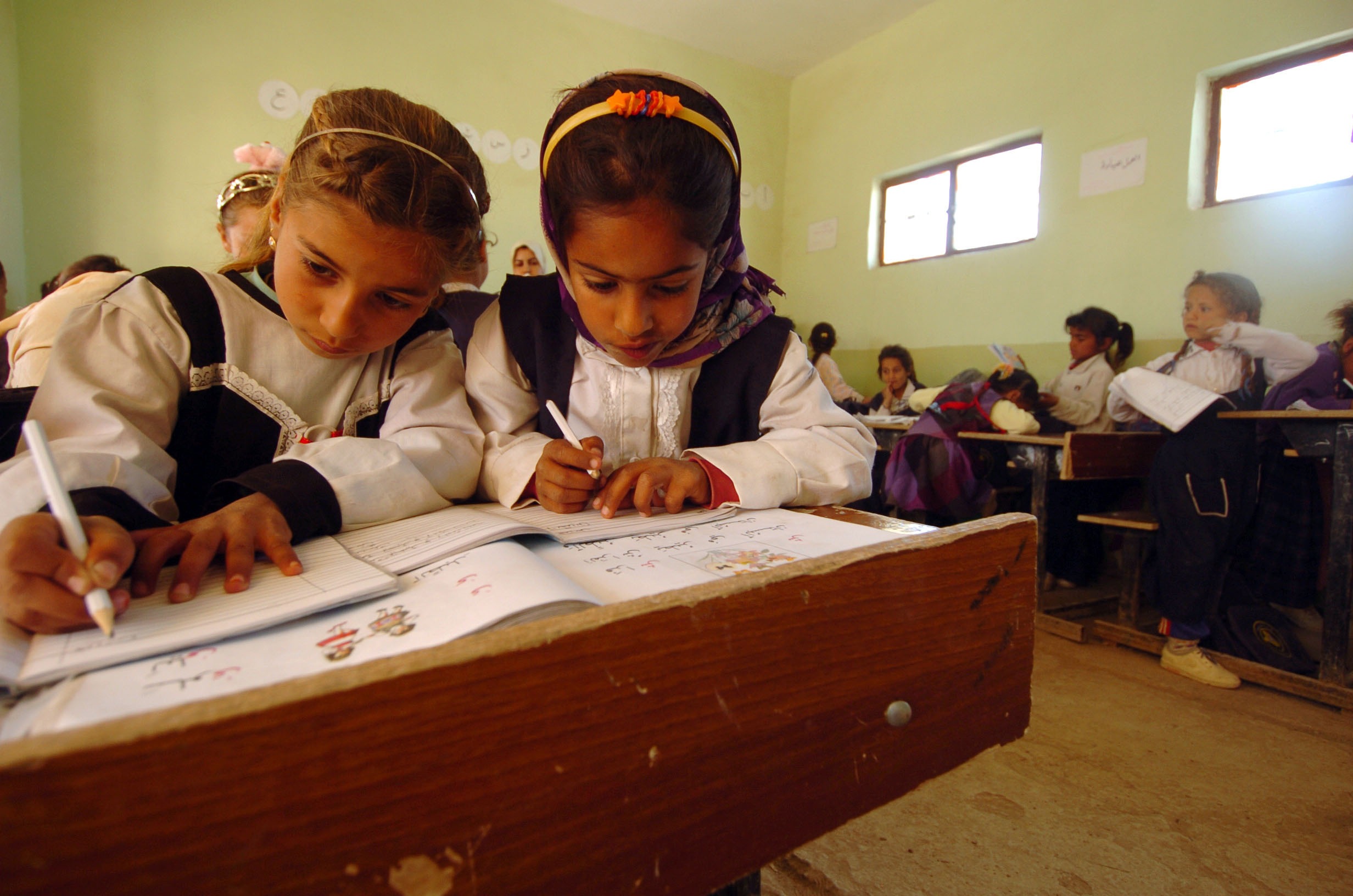 SENSOMOTORISCHE ONTWIKKELING
Snelle groei
Lichaam meer in proportie
Betere coördinatie: sierlijkheid
Grove motoriek: sterker
Fijne motoriek: schrijven
‹#›
[Speaker Notes: Snelle groei: 5 tot 6 cm per jaar. Jongens en meisjes ongeveer even lang
Lichaam meer in proportie: armen, romp en benen worden langer. Hoofd lijkt minder groot.
Betere coördinatie: sierlijkheid, kinderen worden sterker, kinderen worden nog wel snel moe, maar het uithoudingsvermogen groeit.
Grove motoriek: sterker, gaan bomen klimmen, stoeien, rennen, touwtje springen. Lang stilzitten is nog moeilijk, dus speelkwartier is erg belangrijk
Fijne motoriek: schrijven
FILMPJE GAAT OVER SCHRIJVEN: APP OM LETTERS TE LEREN/FIJNE MOTORIEK]
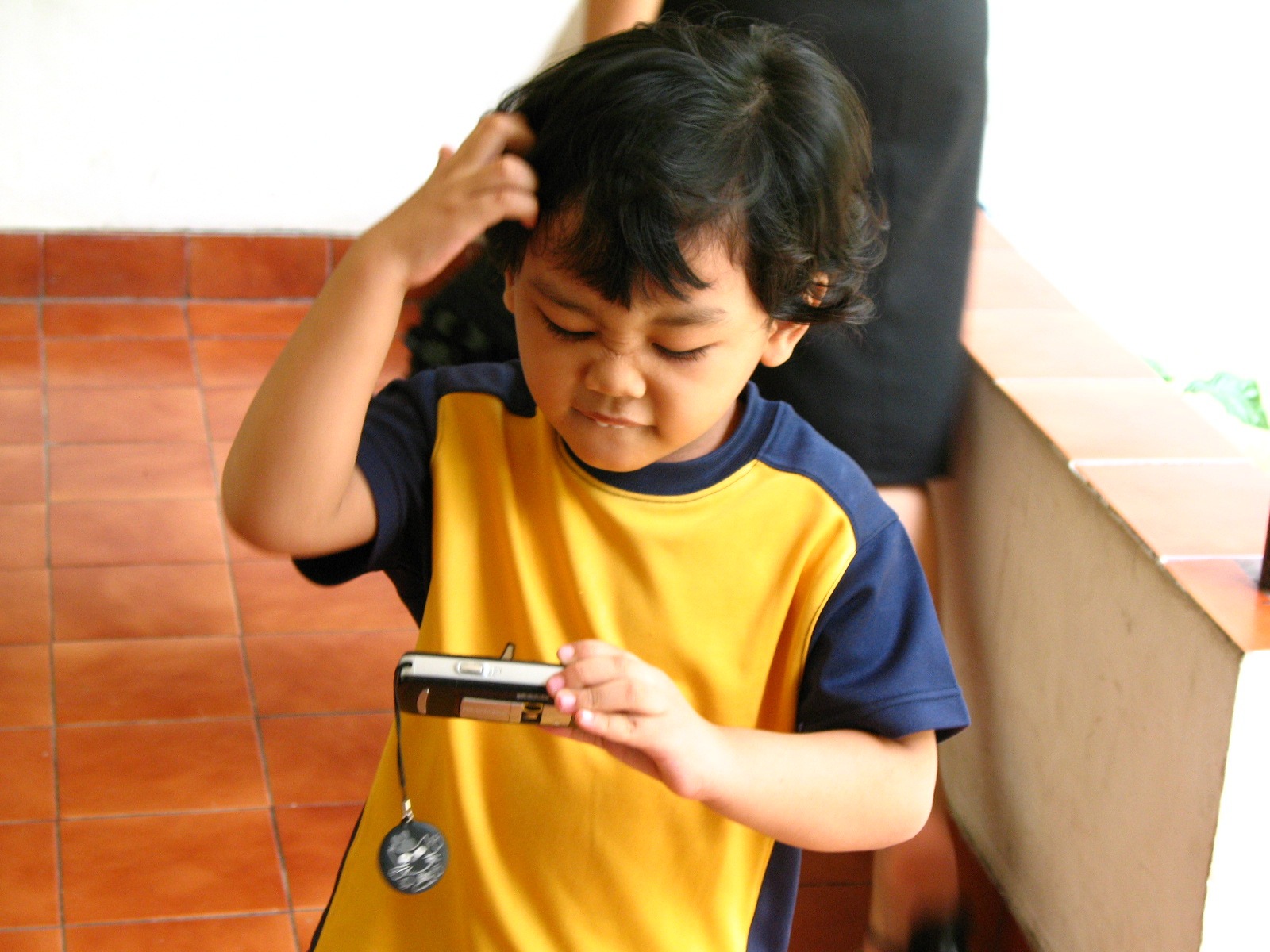 CREATIEF – EXPRESSIEVE ONTWIKKELING
Visueel realisme
Het moet lijken
Tekeningen vertellen iets over het kind
‹#›
[Speaker Notes: Visueel realisme:  ze tekenen wat ze zien ipv wat ze weten. (kleuters)
Het moet lijken
Tekeningen vertellen iets over het kind: emotioneel communicatiemiddel, je kunt de kindertekening “lezen”; veel informatie uithalen]
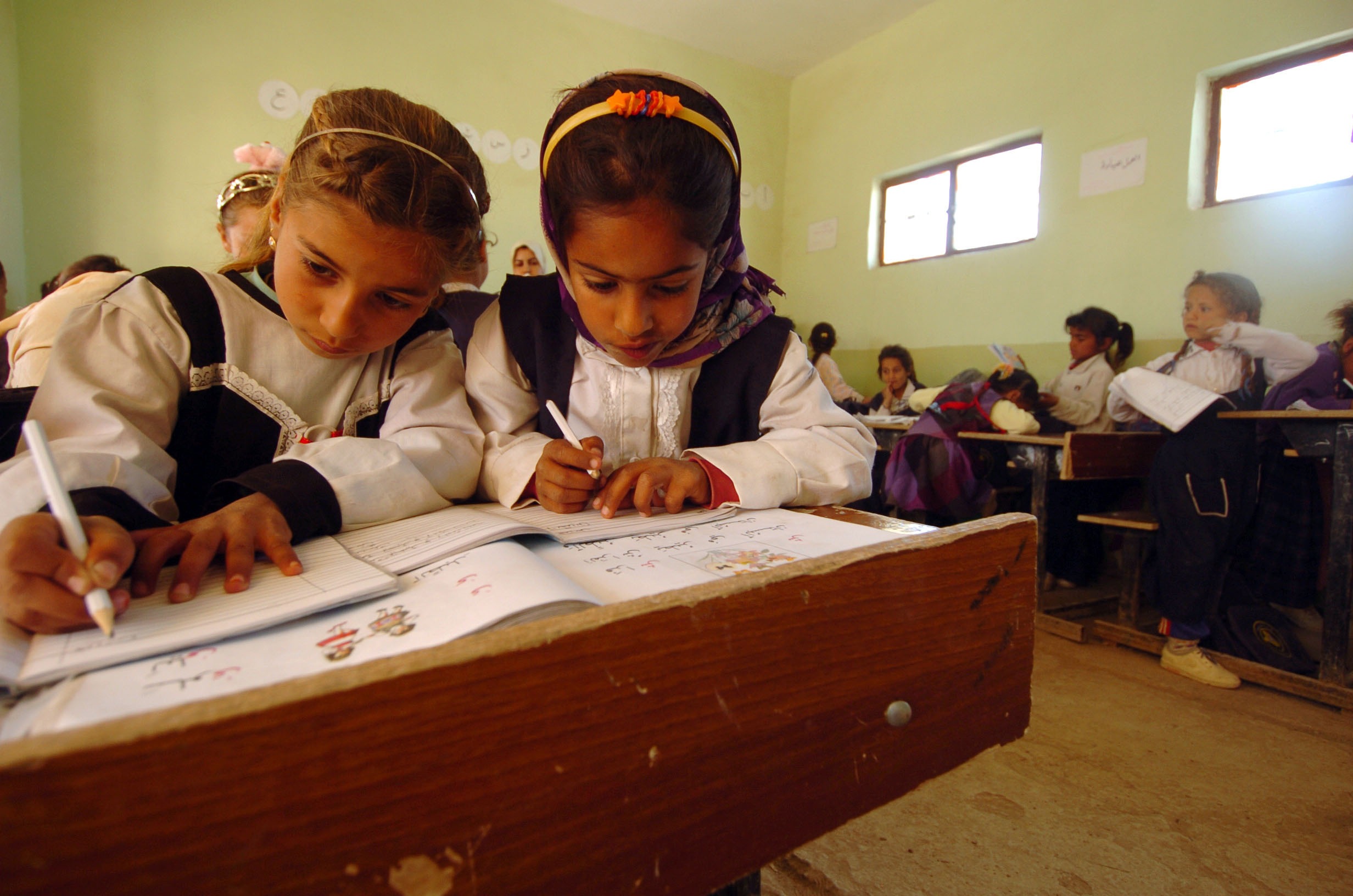 TAALONTWIKKELING
Woordenschatontwikkeling
Grammaticale ontwikkeling
bewust nadenken over taal
lezen en schrijven
Communicatieve ontwikkeling
samenhangend verhaal, luisteren, vragen stellen, argumenteren, redeneren, hoofd – en bijzaken onderscheiden
Metalinguïstische ontwikkeling
corrigeren van taal bij anderen, reflecteren over taal; taalgrapjes
‹#›
[Speaker Notes: Woordenschatontwikkeling: groeit door, je leven lang, verschil in woordenschat blijft
Grammaticale ontwikkeling: bewust nadenken over taal; het kind is toe aan het leren lezen en schrijven
Communicatieve ontwikkeling: samenhangend verhaal, luisteren, vragen stellen, argumenteren, redeneren, hoofd – en bijzaken onderscheiden – het kind is nu vatbaar voor leerstof zoals aardrijkskunde en geschiedenis
Metalinguïstische ontwikkeling: corrigeren van taal bij anderen, reflecteren over taal; taalgrapjes
Schriftelijke taalontwikkeling: lezen en spellen, schrijven i.p.v. doel op zich, wordt het een hulpmiddel om je uit te drukken. Leren lezen verandert in lezen om te leren of lezen voor het plezier.]
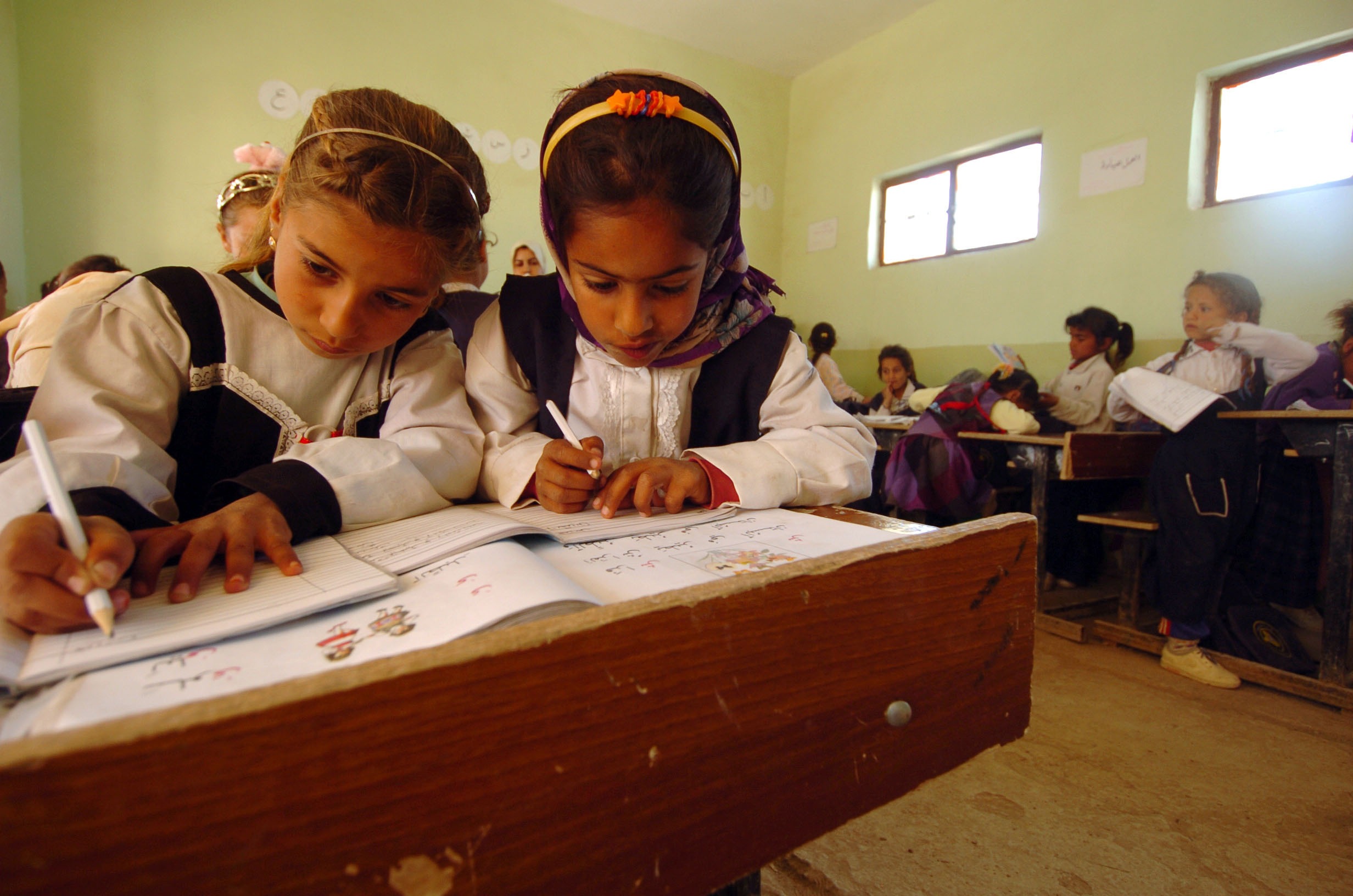 TAALONTWIKKELING
Schriftelijke taalontwikkeling: lezen en spellen, schrijven: i.p.v. doel op zich, wordt het een hulpmiddel om je uit te drukken.
‹#›
[Speaker Notes: Woordenschatontwikkeling: groeit door, je leven lang, verschil in woordenschat blijft
Grammaticale ontwikkeling: bewust nadenken over taal; het kind is toe aan het leren lezen en schrijven
Communicatieve ontwikkeling: samenhangend verhaal, luisteren, vragen stellen, argumenteren, redeneren, hoofd – en bijzaken onderscheiden – het kind is nu vatbaar voor leerstof zoals aardrijkskunde en geschiedenis
Metalinguïstische ontwikkeling: corrigeren van taal bij anderen, reflecteren over taal; taalgrapjes
Schriftelijke taalontwikkeling: lezen en spellen, schrijven i.p.v. doel op zich, wordt het een hulpmiddel om je uit te drukken. Leren lezen verandert in lezen om te leren of lezen voor het plezier.]
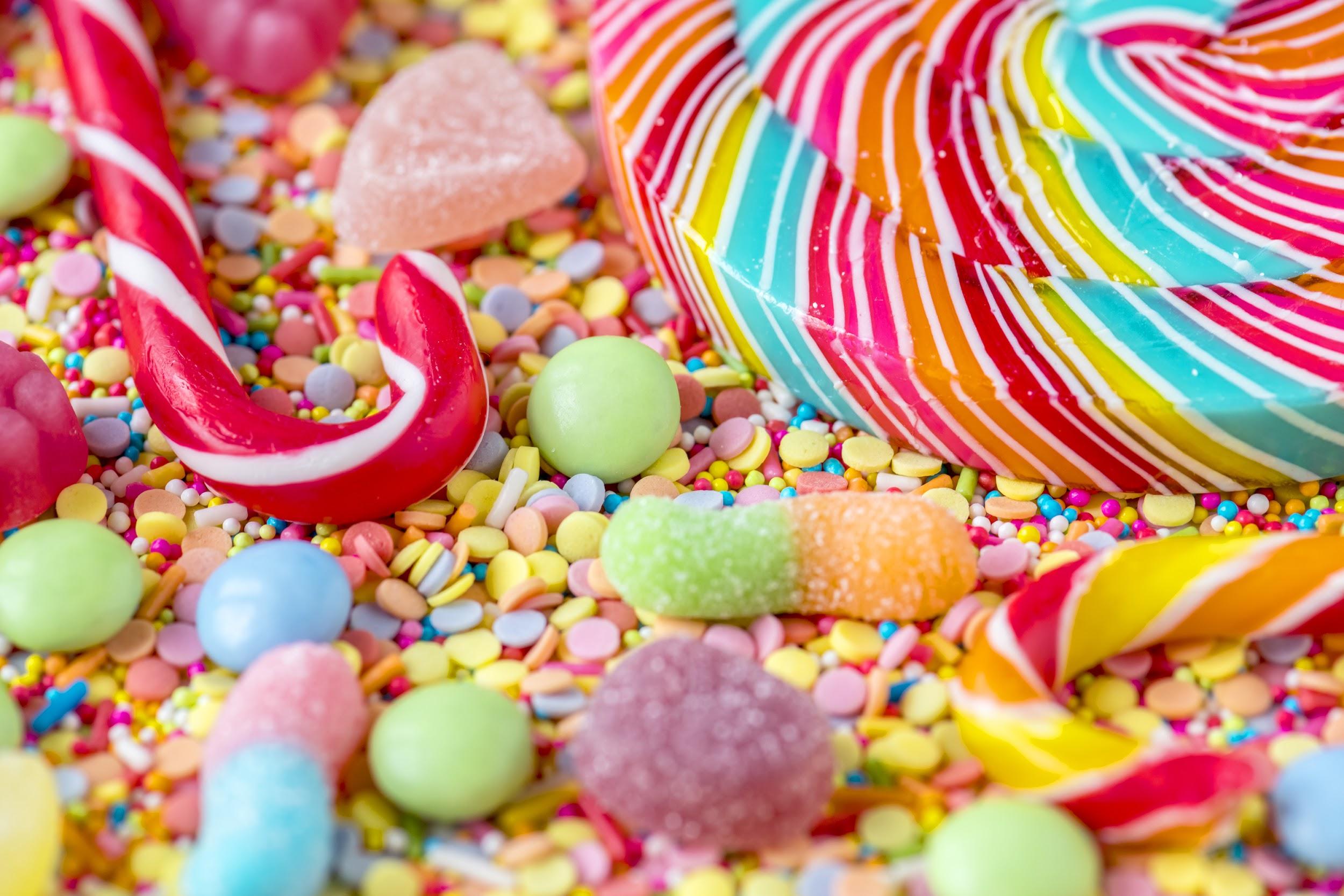 Snoep een taboe?
Hoe krijg je ze mee? Bedenk een voorlichtingsplan om de jeugd minder te laten snoepen
‹#›
Kwart over zeven op zondagmorgen Hoor ik een stem die heel zachtjes aan me vraagtBen je al wakker pap?Kom je gezellig mee naar beneden?Moet je straks werken of ben je vrij vandaag?En ga je dan even met mij op stap?
Marco Borsato (2008)
‹#›
2.
Doel
Aan het einde van de les, kan de student benoemen welke ontwikkeling een schoolking (1) doormaakt op de verschillende ontwikkelingsgebieden.
‹#›